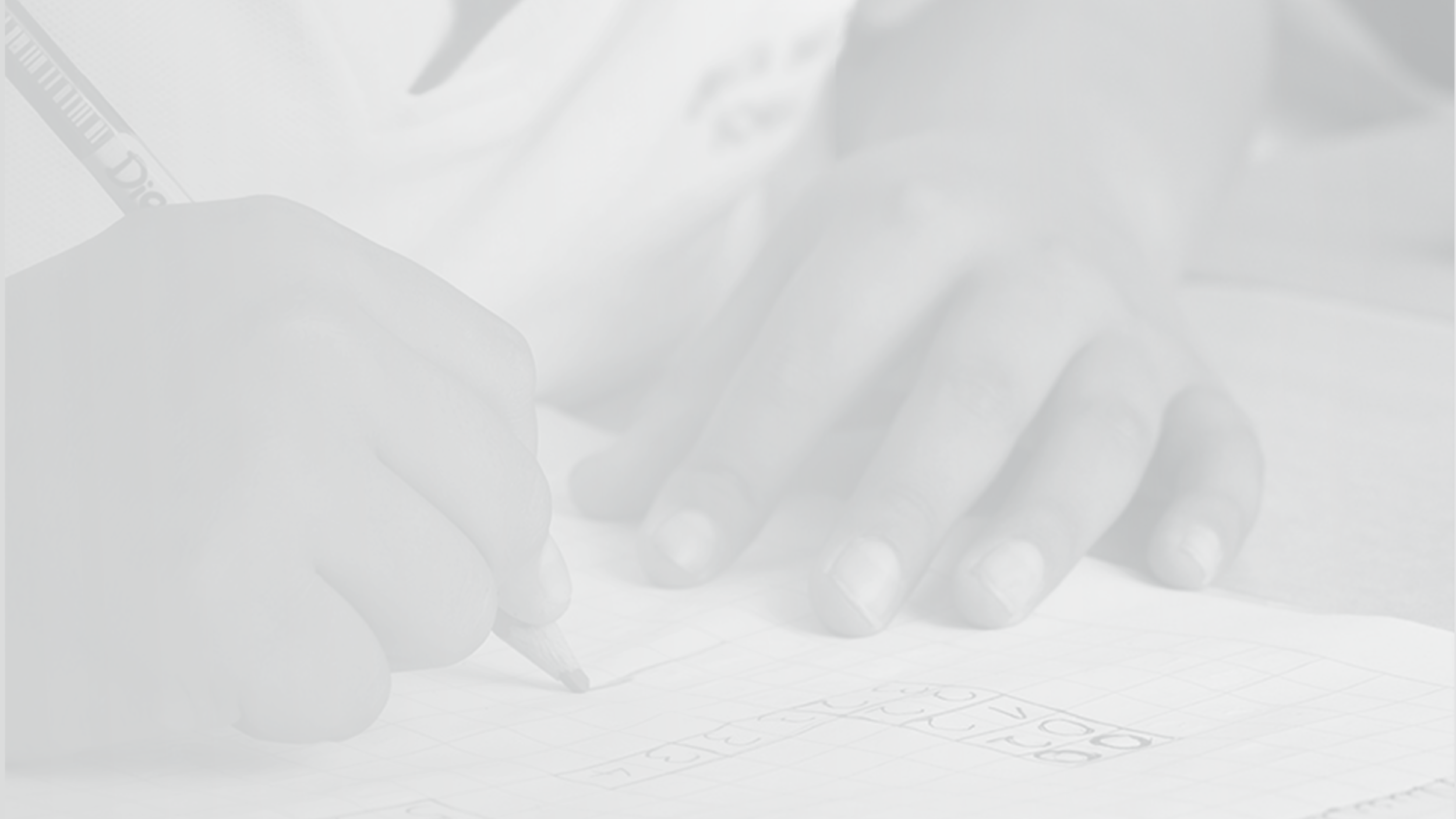 Time for R & R

Teacher Recruitment and Retention


WVPEC Hot Topics Conference      
June 21, 2022


Brenda Tanner, Ed.D
Head of Leadership Coaching
brenda@teachupbeat.com
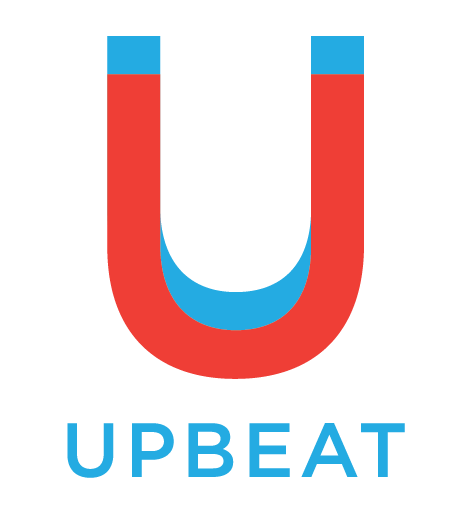 [Speaker Notes: Brenda welcome 
Brenda’s intro
Yanique’s intros]
Agenda
Welcome and Introductions (Time to Build Your Network)
Teacher Retention: A Challenge for All
Research on Teacher Retention
Upbeat and the Work We Do
Opportunities for Partnerships
Next Steps
Q&A and Sharing
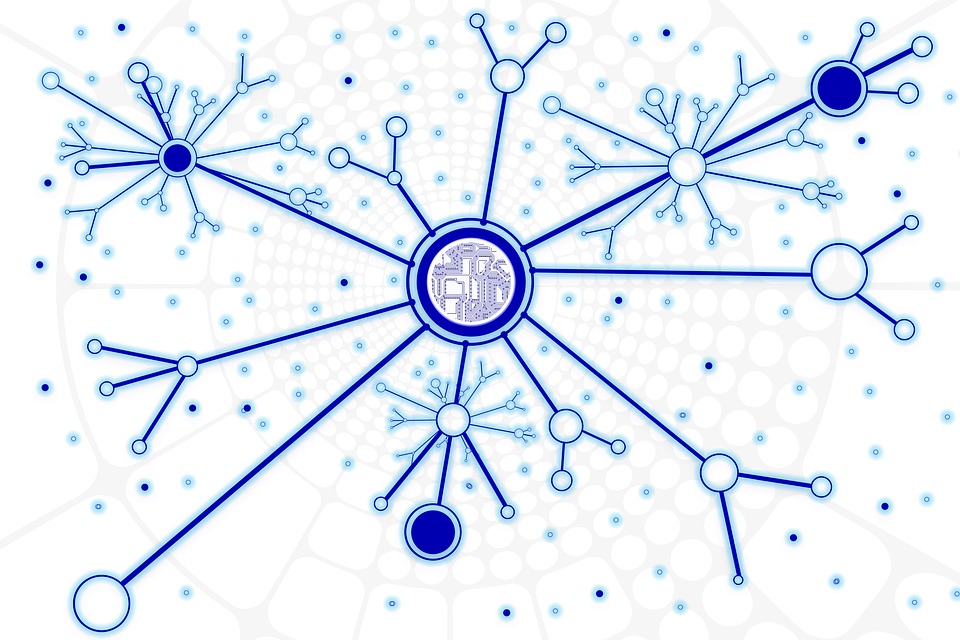 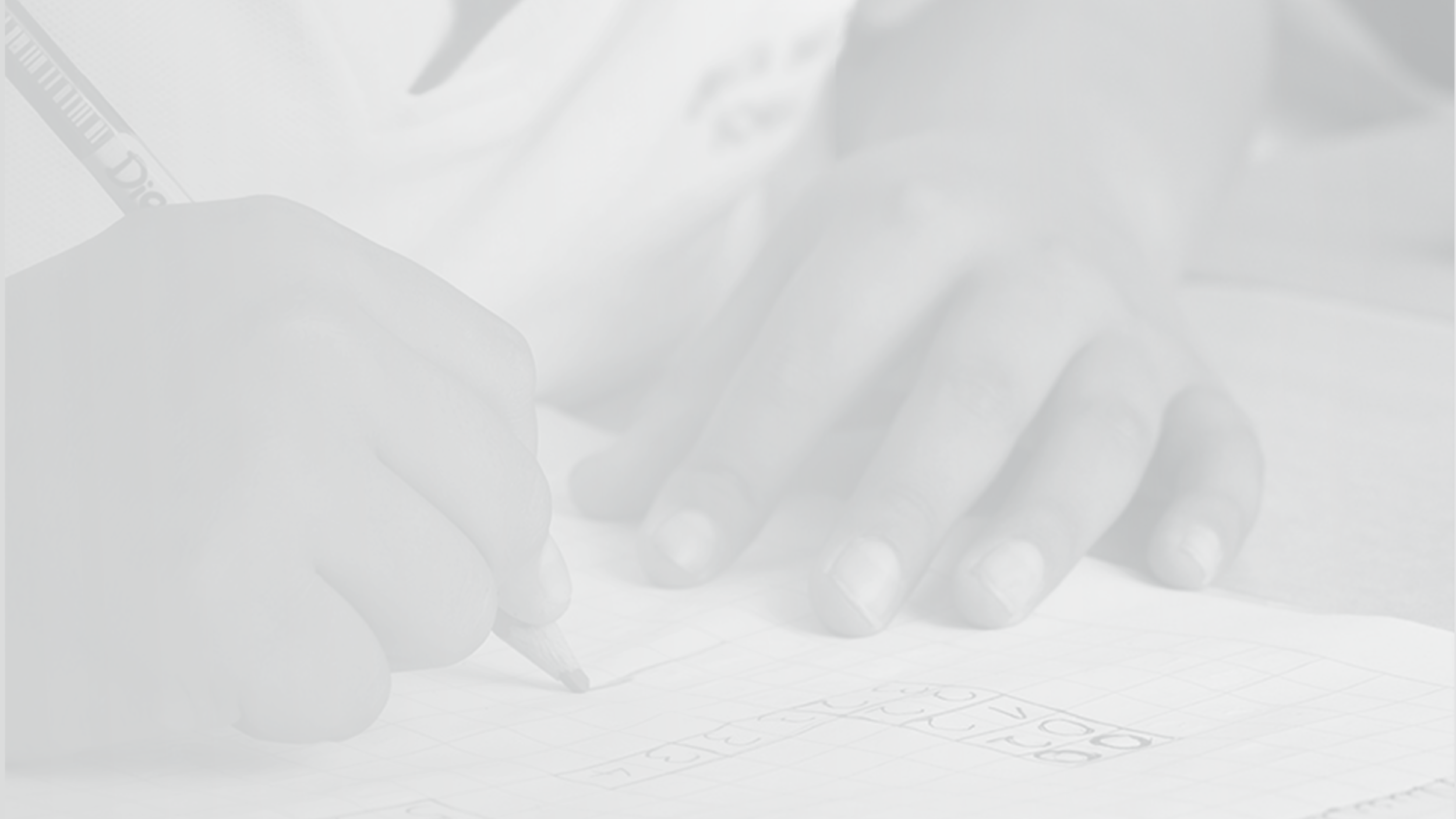 Who We Are and What We Do
Your Name
Your Title
One Word That Best Describes You
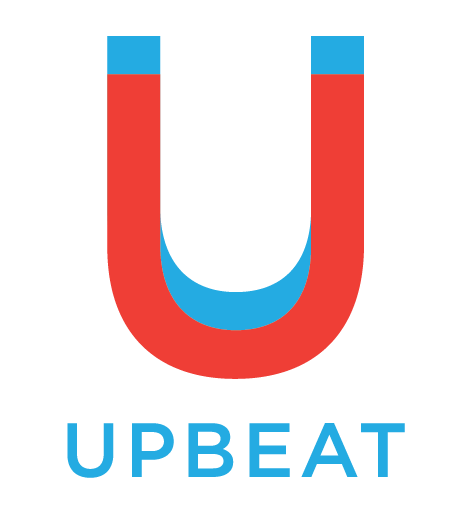 Our mission is to elevate teacher engagement and retention by fostering strong school environments.
Upbeat’s Teacher Retention Improvement Process
Expert designed, research-based surveys
Coaching from industry leaders
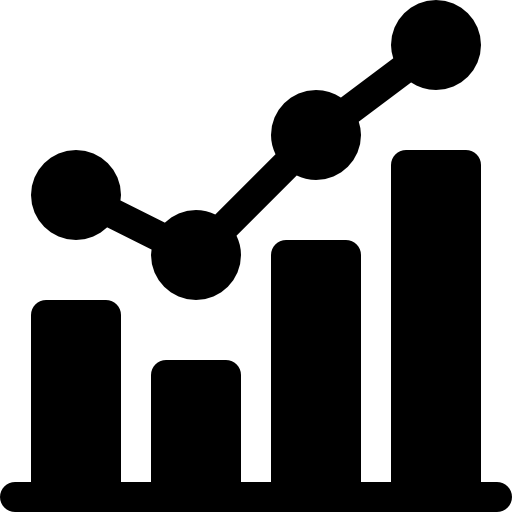 Improved teacher satisfaction and retention
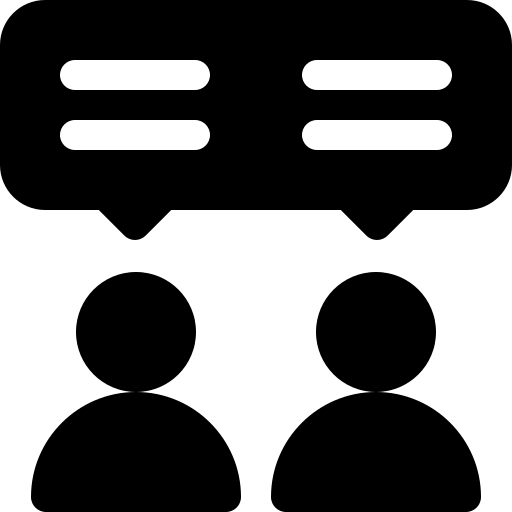 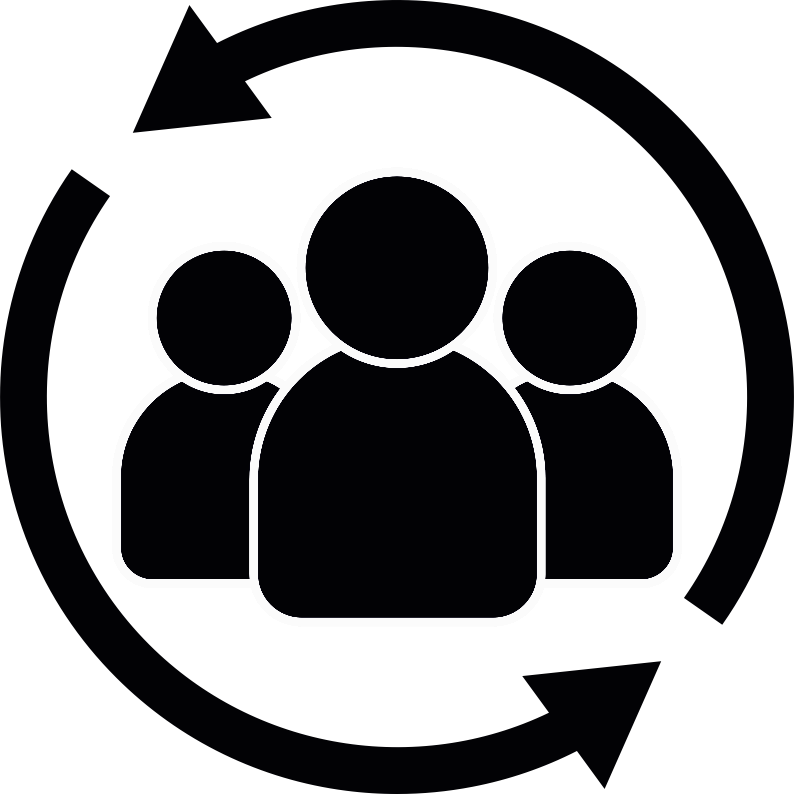 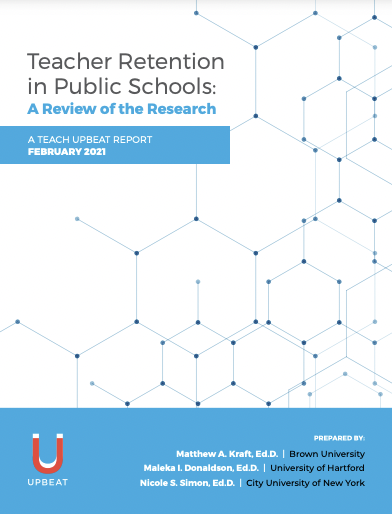 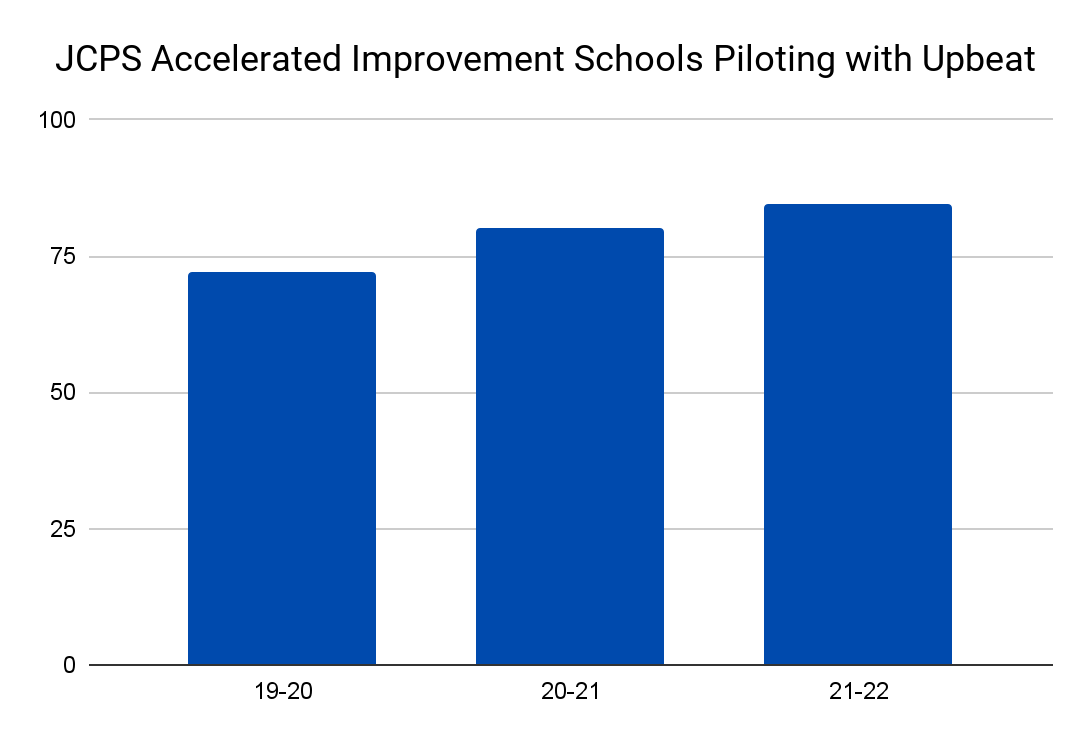 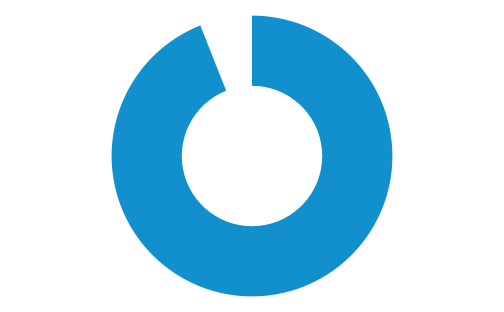 94%
84.7%
80%
72%
of principals and district leaders said that meeting with an Upbeat leadership coach helped them accomplish their goals as leaders
[Speaker Notes: Yanique 
All of our surveys are grounded in teacher retention research.
One of our priorities is providing clear actionable data thats anonymous.  
After completing the engagement survey we pride ourselves on getting the data back to districts within two weeks of completion. They are then partnered with one of our leadership Coach who are former superintendent, former principals, and or Chief Human Resource Officers . We’ve seen this process improve teacher engagement and retention in suburban Atlanta, Texas, Chicago, New York, South Carolina and rural Virginia]
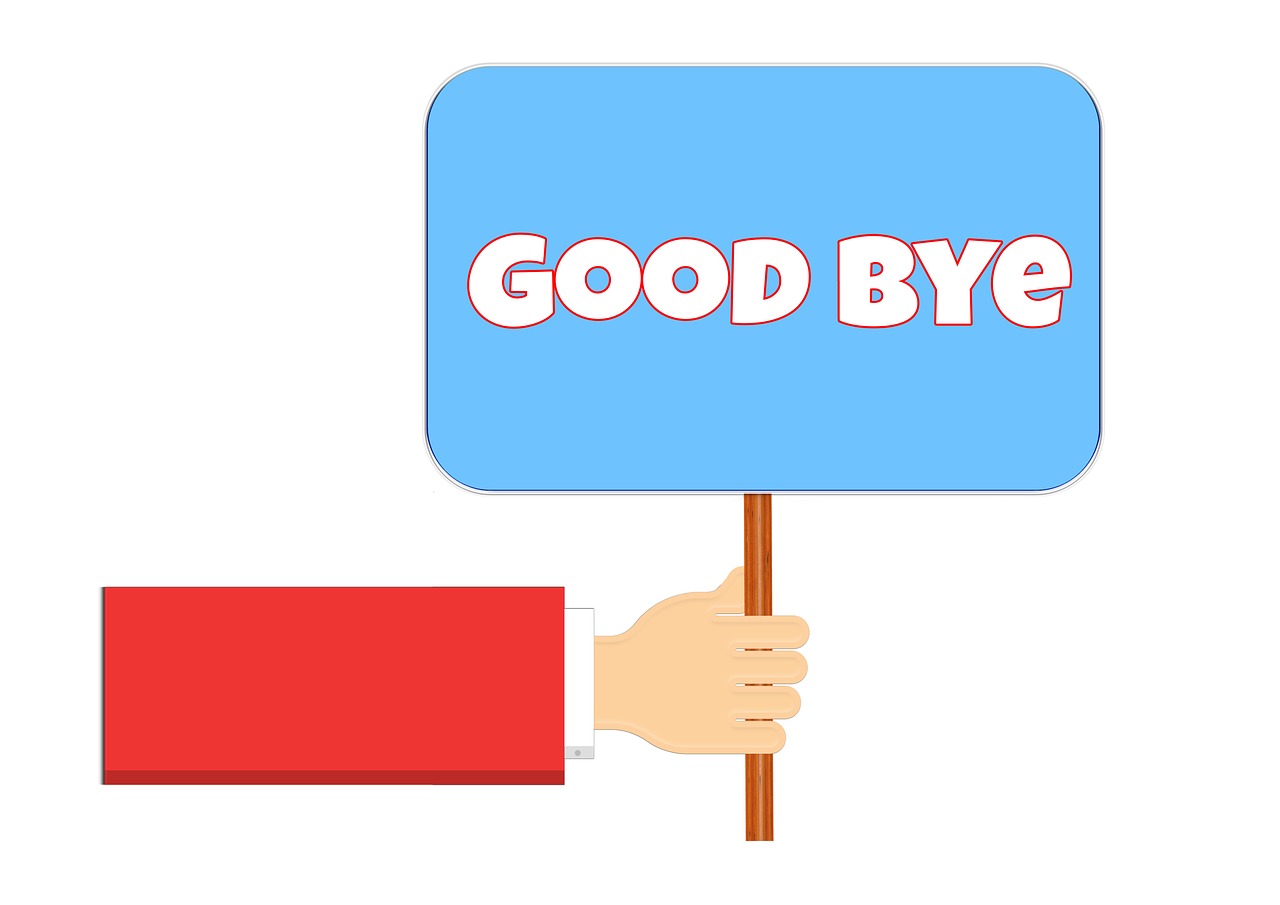 Teacher Retention

Last year what were the top 3 reasons you believe teachers in your district left the district?
Did this change from previous years?  If so, how?
What is Your Role in Recruitment and Retention
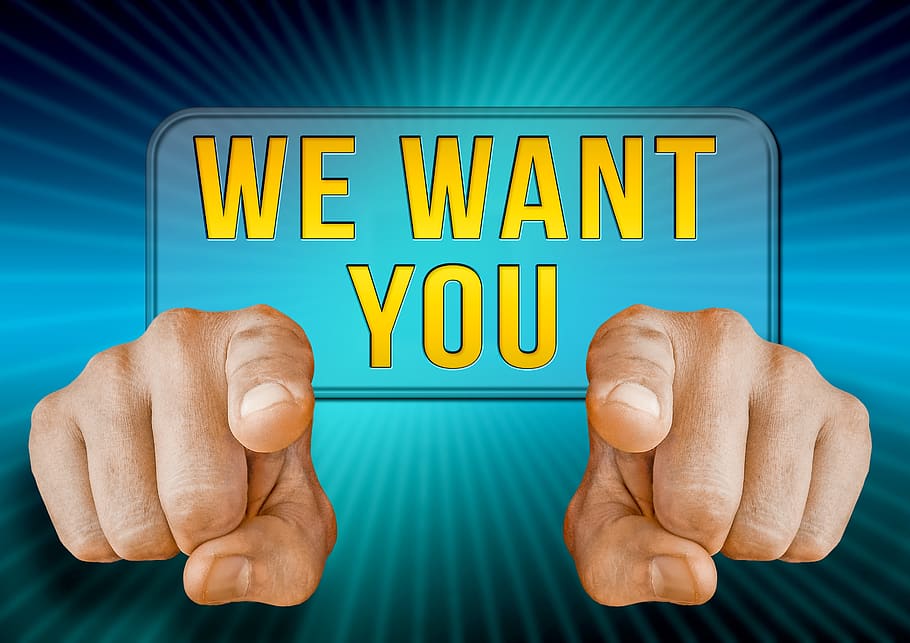 Discuss the following with a partner:
What role do you play in recruiting and retaining teachers and other staff members?
What are the greatest challenges you face/see in recruiting and retaining teachers?
WE WANT YOU TO JOIN OUR TEAM… AND TO STAY.
Research on Retention – Did You Know?
Do you know the impact each of the these can have on teacher retention?

Appreciation						
Autonomy
Principal/Teacher Trust
Instructional Leadership
Professional Development
Collaboration
Teacher Voice & Leadership
School Safety and Order
Belonging and Wellbeing
Parent/Teacher Communication
Evaluation
Other?
For More Information on the Research on Teacher Retention go to teachupbeat.com and download the research document: Teacher Retention in Public Schools
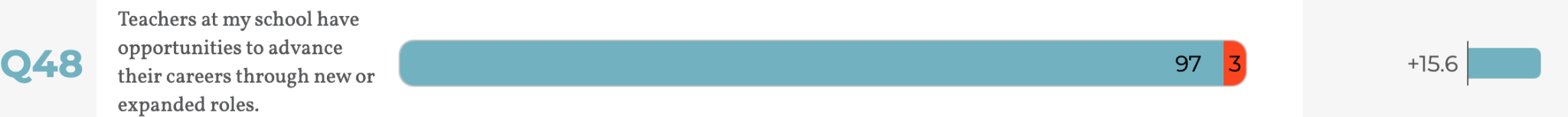 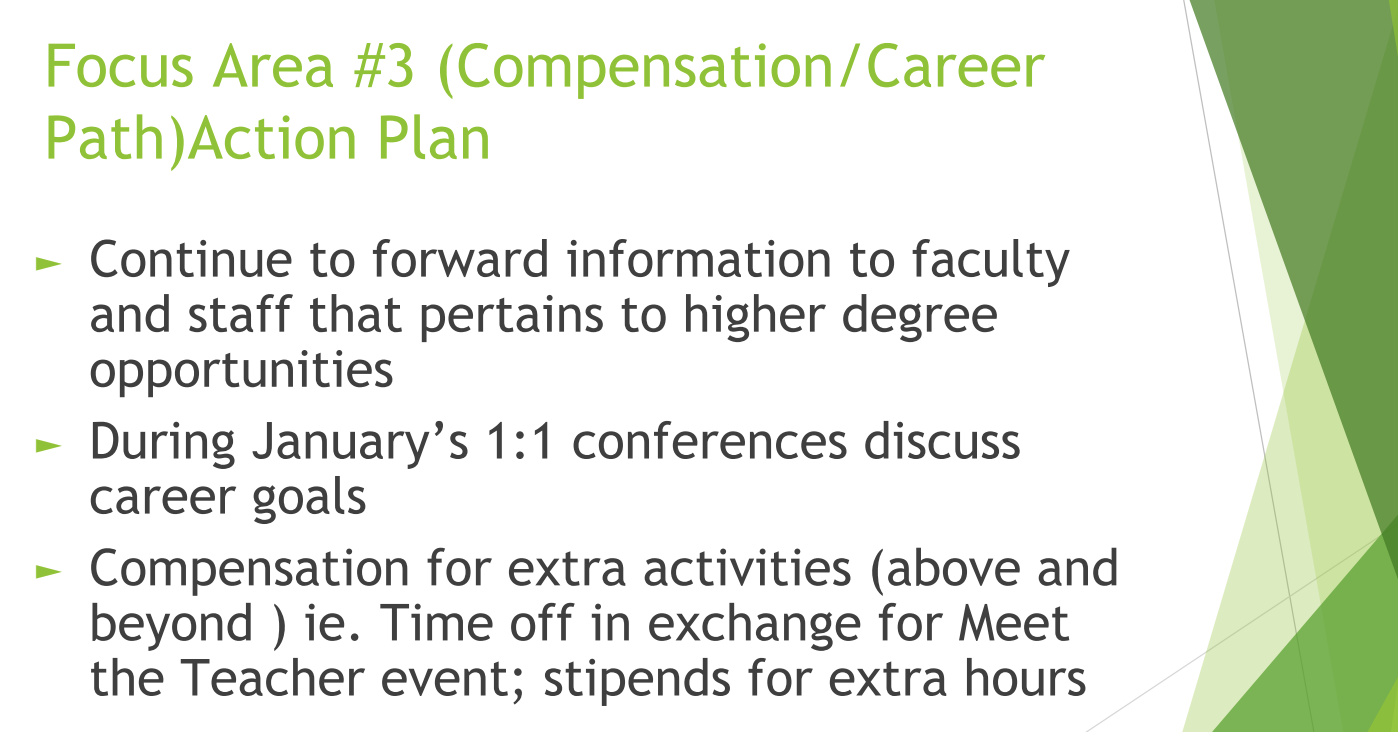 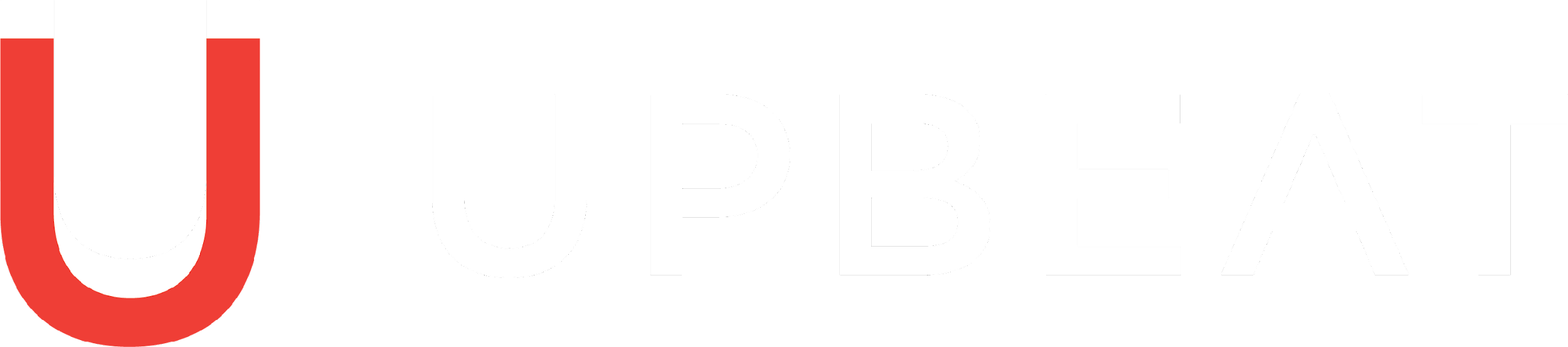 The Challenge: 
Inadequate Data
Difficult for leaders to gauge significance of feedback from individual teachers

Challenging to understand the factors influencing turnover for different types of teachers

Teacher survey data is unreliable if not anonymous (Murdoch, 2014)
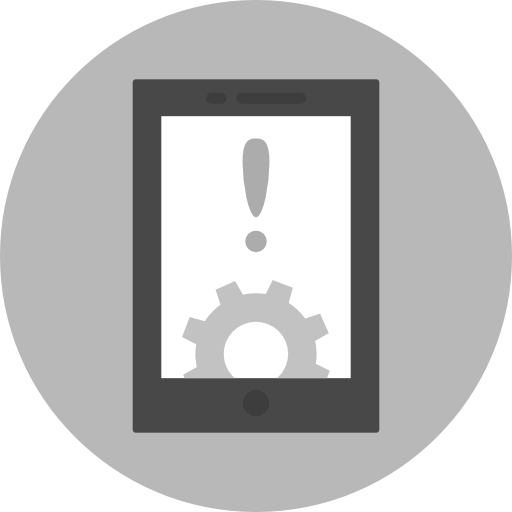 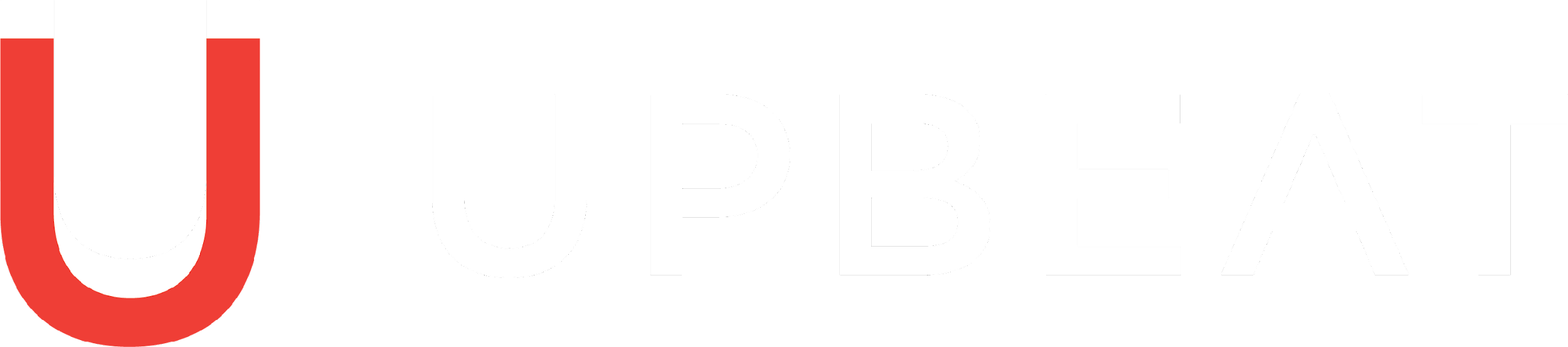 Upbeat
Expert-designed survey

Research-based algorithm

Clear, actionable data 

Protects anonymity of teachers
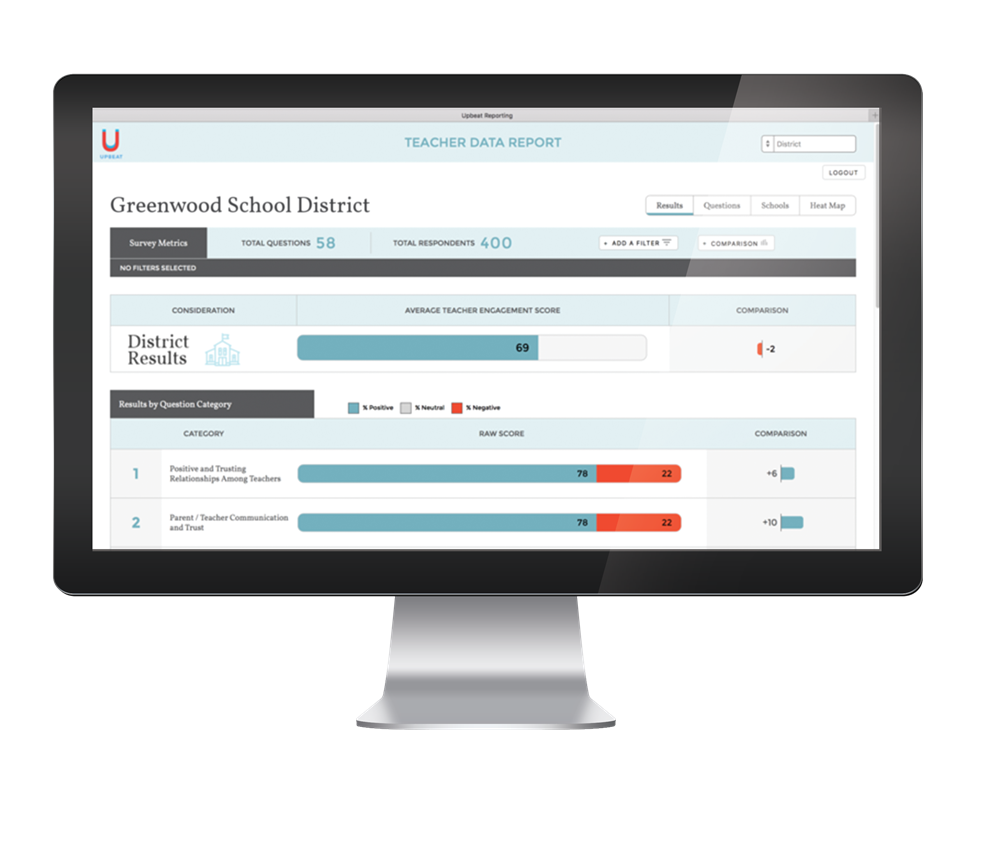 Upbeat Leadership Coaching Improvement Cycle
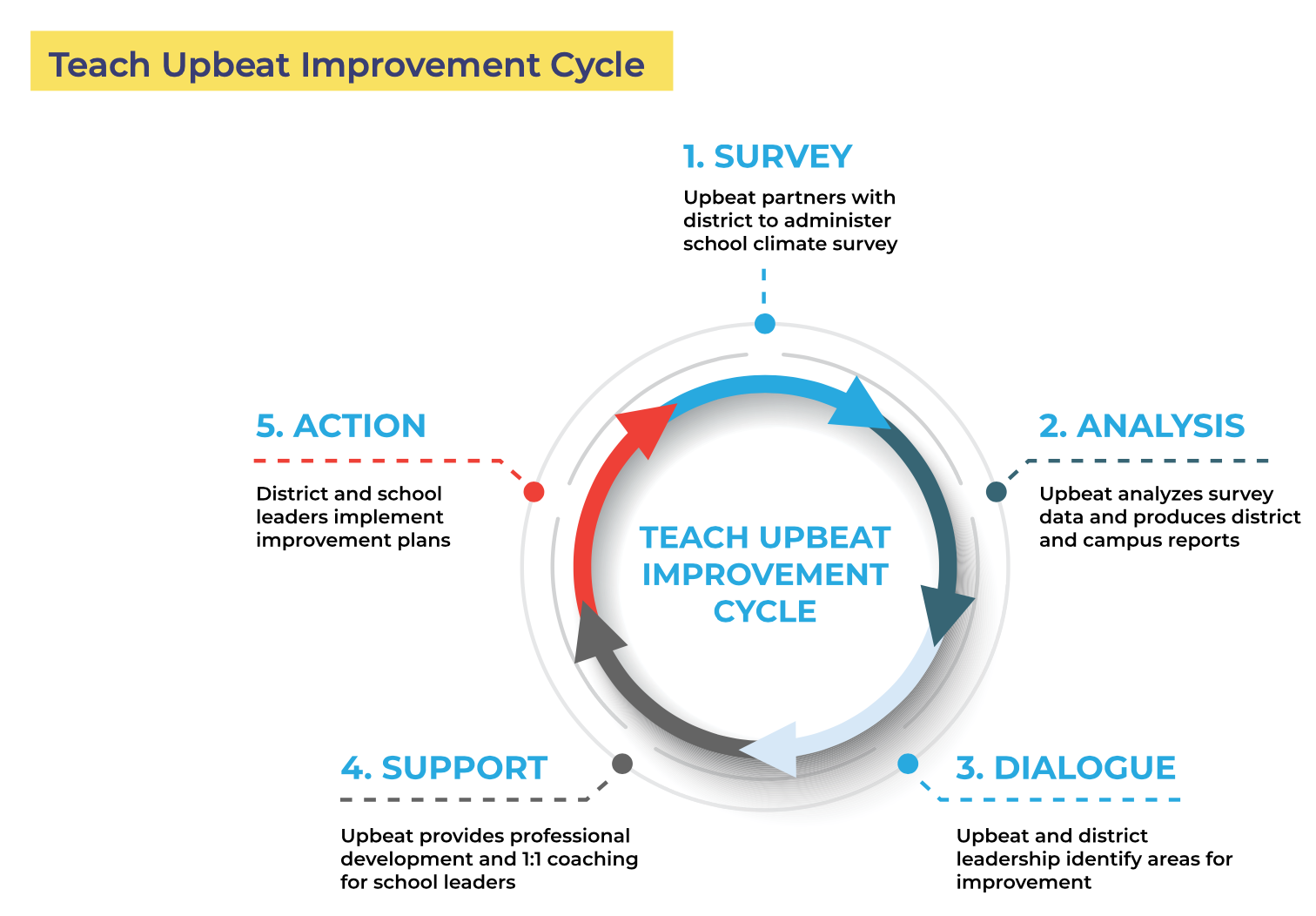 [Speaker Notes: Yanique steps 1-2
Brenda steps 3-5]
Next Steps
Contact Brenda for more information or to set up a meeting that will include a survey demo
brenda@teachupbeat.com
Cell: 540-718-2617
Check on status of WVPEC partnership
For more information about the survey and services Upbeat provides go to teachupbeat.com 

Questions?
[Speaker Notes: Kylie]